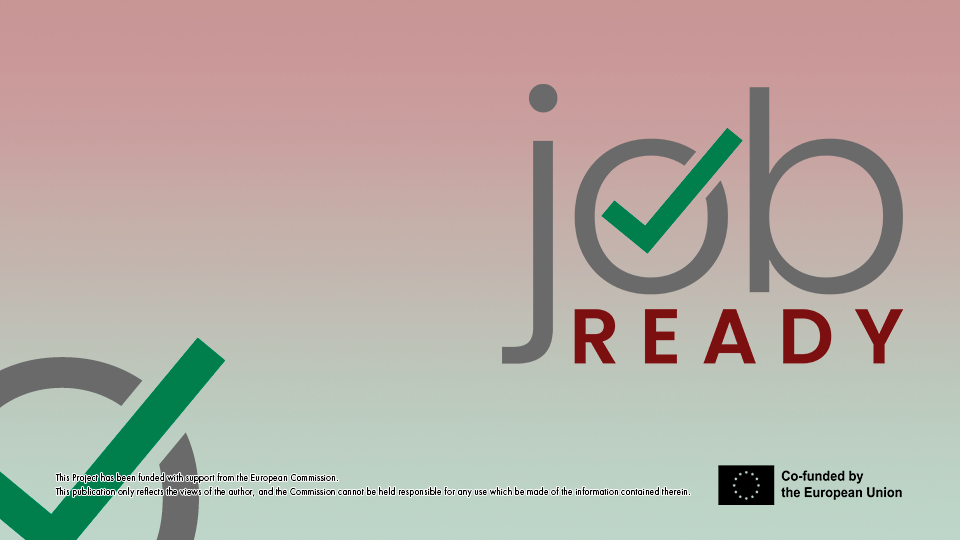 2023-1-IS01-KA220-VET-000158090
Einführung in das JobReady Framework
Inhaltsverzeichnis​​
Was bietet JobReady Lehrkräften: der Rahmen
Wer ist JobReady: die Projekt Partnerschaft
2023-1-IS01-KA220-VET-000158090
Einführung in das JobReady Framework
2
[Speaker Notes: Vorgeschlagene Aktivität:
1) Beginnen Sie mit einer Kennenlernaktivität, bei der sich die Teilnehmenden vorstellen, ihren Hintergrund schildern und ausdrücken, was sie mit der Schulung erreichen möchten. Anschließend folgt eine Gruppendiskussion über verschiedene Aspekte der Gastfreundschaft in ihren Kulturen.

Dauer: je nach Gruppe Größe (3 min pro Person + 20 min Diskussionszeit)

Tipps: Fördern Sie Offenheit und schaffen Sie ein Klima, in dem sich jede teilnehmende Person wohl fühlt, wenn etwas mit anderen geteilt werden soll. Nutzen Sie Multimedia-Inhalte wie Bilder oder Videos von Gastfreundschaftspraktiken aus verschiedenen Kulturen.

2) Dann präsentieren Sie die Folie]
Was JobReady Lehrkräften bietet: der Rahmen
Quiz -
Was ist JobReady?
Ein transnationales Kooperationsprojekt zwischen 5 Partnern aus 5 Ländern.
Ein Projekt finanziert von Erasmus +, KA2, Kooperationspartnerschaften in der beruflichen Aus- und Weiterbildung.
Ein Konzept, das die Beschäftigungsfähigkeit arbeitsloser Personen verbessern helfen soll.
2023-1-IS01-KA220-VET-000158090
Einführung in das JobReady Framework
3
[Speaker Notes: Ziel der Aktivität: Informieren Sie über das Projekt (Ziele, Partner, Ergebnisse, Zielgruppen) und darüber, was für die Ausbildung der vom Projekt angesprochenen Endbegünstigtengruppen entwickelt wurde.
Dauer: 10 Min. (Begrüßung, Aufwärmen und Ähnliches wie üblich, nicht inbegriffen)

Aktivitätsschritte:
Präsentieren Sie die Folie und verteilen Sie ggf. zusätzliches Material.
Machen Sie eine Gesprächsrunde, um zu klären, ob die Teilnehmenden Fragen haben, die an dieser Stelle angesprochen werden müssen.

Hintergrundinformationen: Links [werden so bereitgestellt, wie sie sind] zu Ergebnissen, Websites usw.]
Was JobReady Lehrkräften bietet: der Rahmen
Quiz -
Was ist JobReady?
Ein transnationales Kooperationsprojekt zwischen 5 Partnern aus 5 Ländern.
Ein Projekt finanziert von Erasmus +, KA2, Kooperationspartnerschaften in der beruflichen Aus- und Weiterbildung.
Ein Konzept, das die Beschäftigungsfähigkeit arbeitsloser Personen verbessern helfen soll.
2023-1-IS01-KA220-VET-000158090
Einführung in das JobReady Framework
4
[Speaker Notes: Ziel der Aktivität: Informieren über das Projekt (Ziele, Ziele, Partner, Ergebnisse, Zielgruppe) und darüber, was für die Ausbildung der vom Projekt angesprochenen Endbegünstigtengruppen entwickelt wurde.
Dauer: 10 Min. (Begrüßung, Aufwärmen und Ähnliches wie üblich, nicht inbegriffen)

Aktivitätsschritte:
Präsentieren Sie die Folie und verteilen Sie ggf. zusätzliches Material.
Machen Sie eine Gesprächsrunde, um zu klären, ob die Teilnehmende Fragen haben, die an dieser Stelle angesprochen werden müssen.

Hintergrundinformationen: Links [werden so bereitgestellt, wie sie sind] zu Ergebnissen, Websites usw.]
Einführung in JobReady
Was sind Ziele und Ergebnisse von diesem Projekt?
Ziel ist es, die Lücke zwischen der Nachfrage des Arbeitsmarktes und dem Angebot an qualifizierten Fachkräften im Hotel- und Gaststättengewerbe zu schließen.
Wir haben ein innovatives und maßgeschneidertes Kurzkursprogramm sowie entsprechendes Schulungs- und Unterstützungsmaterial entwickelt.
Es werden für die Ausbildung auch zahlreiche Veranstaltungen im Projekt durchgeführt.
2023-1-IS01-KA220-VET-000158090
Einführung in das JobReady Framework
5
[Speaker Notes: Ziel der Aktivität: Informieren über den Projektrahmen (Ziele, Ziele, Partner, Ergebnisse, Zielgruppe) und darüber, was für die Ausbildung der vom Projekt angesprochenen Endbegünstigtengruppen entwickelt wurde.
Dauer: 15 Min. (einschließlich der folgenden Folien)

Aktivitätsschritte:
Präsentieren der Folien]
Einführung in JobReady
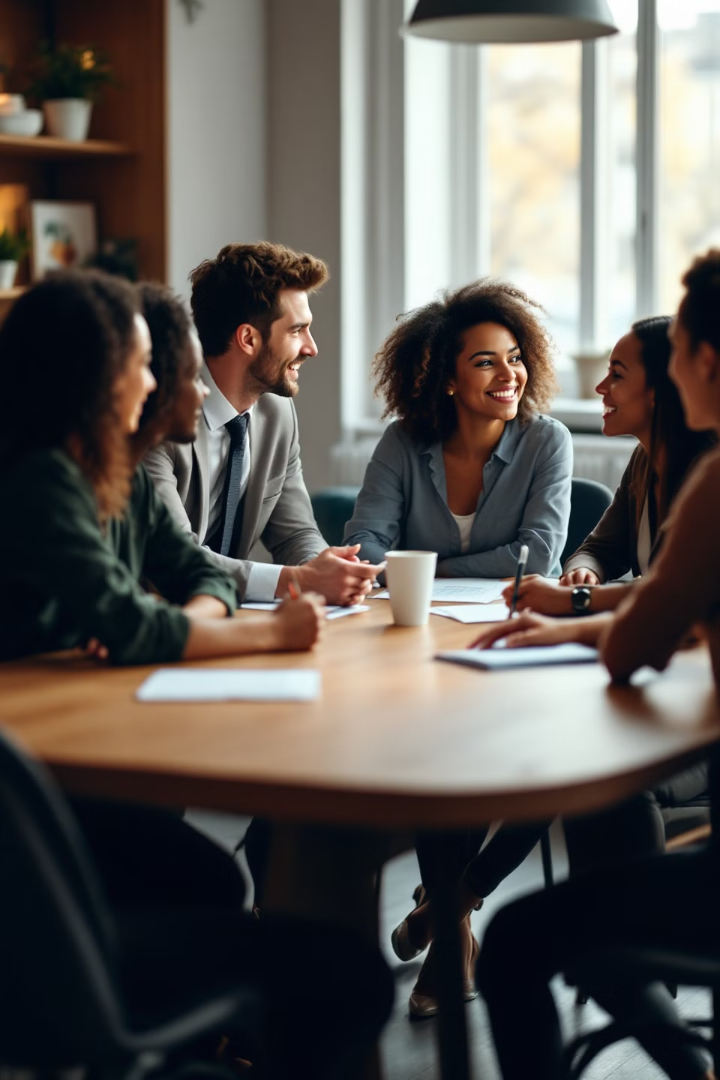 Wer sind die Zielgruppen?
Personen ohne Erwerbstätigkeit (einschließlich Migrant_innen und benachteiligter Personen), die durch die Teilnahme an einer spezifischen berufsbezogenen Ausbildung im Gastgewerbe bzw. der Hotelerie relevante berufliche Fähigkeiten erwerben möchten.
Bild generiert durch Bing AI Image Generator
2023-1-IS01-KA220-VET-000158090
Einführung in das JobReady Framework
6
[Speaker Notes: ebenso]
Welche Schulungsthemen bietet JobReady an?
Unser Rahmen umfasst die folgenden Unterrichtsthemen:

Modul 1: Einführung Gastgewerbe und Tourismus
Modul 2: Arbeitssicherheit und Gesundheitsschutz
Modul 3: Allgemeine Sauberkeit am Arbeitsplatz
Modul 4: Rezeptionsbetrieb und Informationssysteme
Modul 5: Gastronomiebetrieb
Modul 6: Professionelle Kommunikation im Gast- und Beherbergungsgewerbe
Modul 7: Rechnen im Gast- und Beherbergungsgewerbe
2023-1-IS01-KA220-VET-000158090
Einführung in das JobReady Framework
7
[Speaker Notes: ebenso]
Um welches Material handelt es sich?
2023-1-IS01-KA220-VET-000158090
Einführung in das JobReady Framework
8
[Speaker Notes: ebenso]
Welcher Struktur folgen die Module?
Jedes Modul selbst bietet:
•	Lernziele (eine kurze Information darüber, was die Auszubildenden erwerben als Kenntnisse und Fähigkeiten (nicht zu verwechseln mit Lernergebnissen)
Eine Zusammenfassung der Themen, in den Lerneinheiten eines Moduls
Eine Tabelle mit der für das Modul vorgesehenen Zeit und der Art des vorgesehenen Unterrichts
Eine Lerneinheitsbeschreibung​
Lernergebnisse und Aktivitäten sowie Referenzblätter
Sowie​ Augaben (inkl. inter alia individueller Arbeitsaufgaben)
2023-1-IS01-KA220-VET-000158090
Einführung in das JobReady Framework
9
[Speaker Notes: ebenso]
Welcher Struktur folgen die Module?
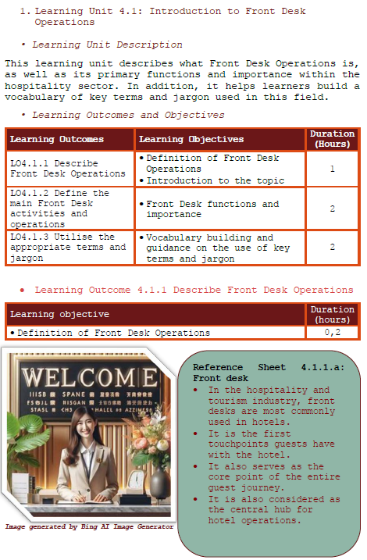 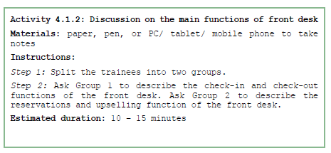 BEISPIEL
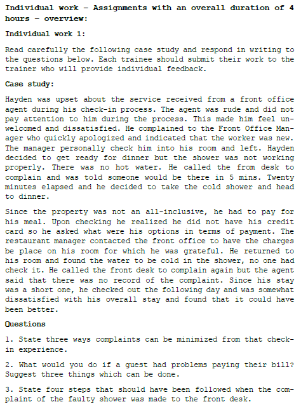 2023-1-IS01-KA220-VET-000158090
Einführung in das JobReady Framework
10
[Speaker Notes: ebenso]
Welcher Struktur folgt das Prüfungsmaterial?
In jeder Beurteilung, gibt es:
Modultitel​
Beschreibung der Modulprüfung
Einen Überblick über die Bewertung und die Unterrichtsthemen (als Referenz​ zu den Lernergebnissen)
Genaue Anweisungen für die Verwendung der Beurteilungen
Und vorgeschlagene Folgemaßnahmen​ innerhalb der Beurteilung
Mit den entsprechenden Bewertungsaufgaben (dies reicht von Quizzes, über  Lückentexte, Offene Fragen, Multiple-Choice-Fragen, Richtig/Falsch-Fragen, Auswahl der richtigen Antworten, Drag & Drop-Fragen, kurze Aufsätze)
Zu jeder Frage gibt es auch einen Antwortschlüssel
2023-1-IS01-KA220-VET-000158090
Einführung in das JobReady Framework
11
[Speaker Notes: ebenso]
Welcher Struktur folgt das Prüfungsmaterial?
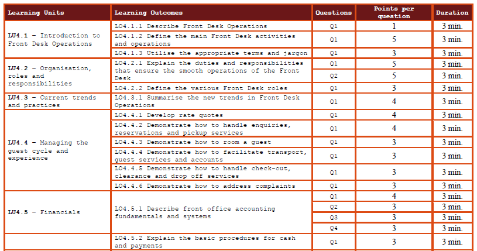 BEISPIEL
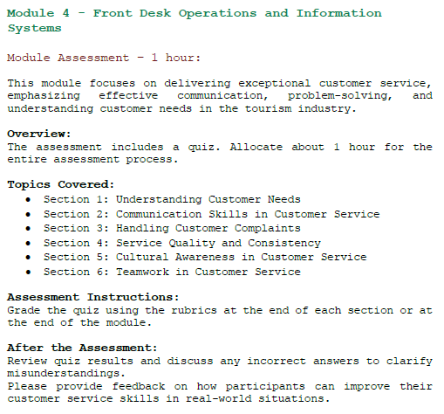 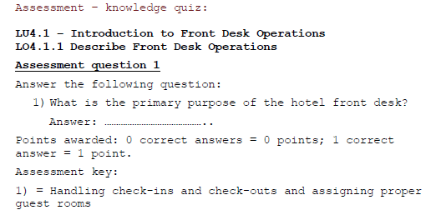 2023-1-IS01-KA220-VET-000158090
Einführung in das JobReady Framework
12
[Speaker Notes: ebenso]
Wer ist JobReady – die Projekt Partnerschaft
Die folgende Organisationen sind in der Projektpartnerschaft:
Miðstöð símenntunar á Suðurnesjum (MSS), Island (Koordinator)
Intempore EOOD, Bulgarien
BEST Institut für berufsbezogene Weiterbildung und Personaltraining GmbH, Österreich
Asociación de Empresarios Gallegos de las Riberas del Ebro ( AEGARE), Spanien
Dekaplus Business Services LTD, Zypern
2023-1-IS01-KA220-VET-000158090
Einführung in das JobReady Framework
13
https://jobreadyproject.eu/​
DANKE FÜR
IHRE AUFMERKSAMKEIT!
Der Inhalt wurde von BEST Institut für berufsbezogene Weiterbildung und Personaltraining GmbH (www.best.at) entwickelt.
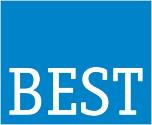 2023-1-IS01-KA220-VET-000158090
Einführung in das JobReady Framework
14